AFL Women’s League
Future Shapers
Situation and Visions
The goal of $10 Million Revenue
Revenue Generating Programs 
Diversity inclusion is our major focus and message!
  Equality, empowerment and  recognition.
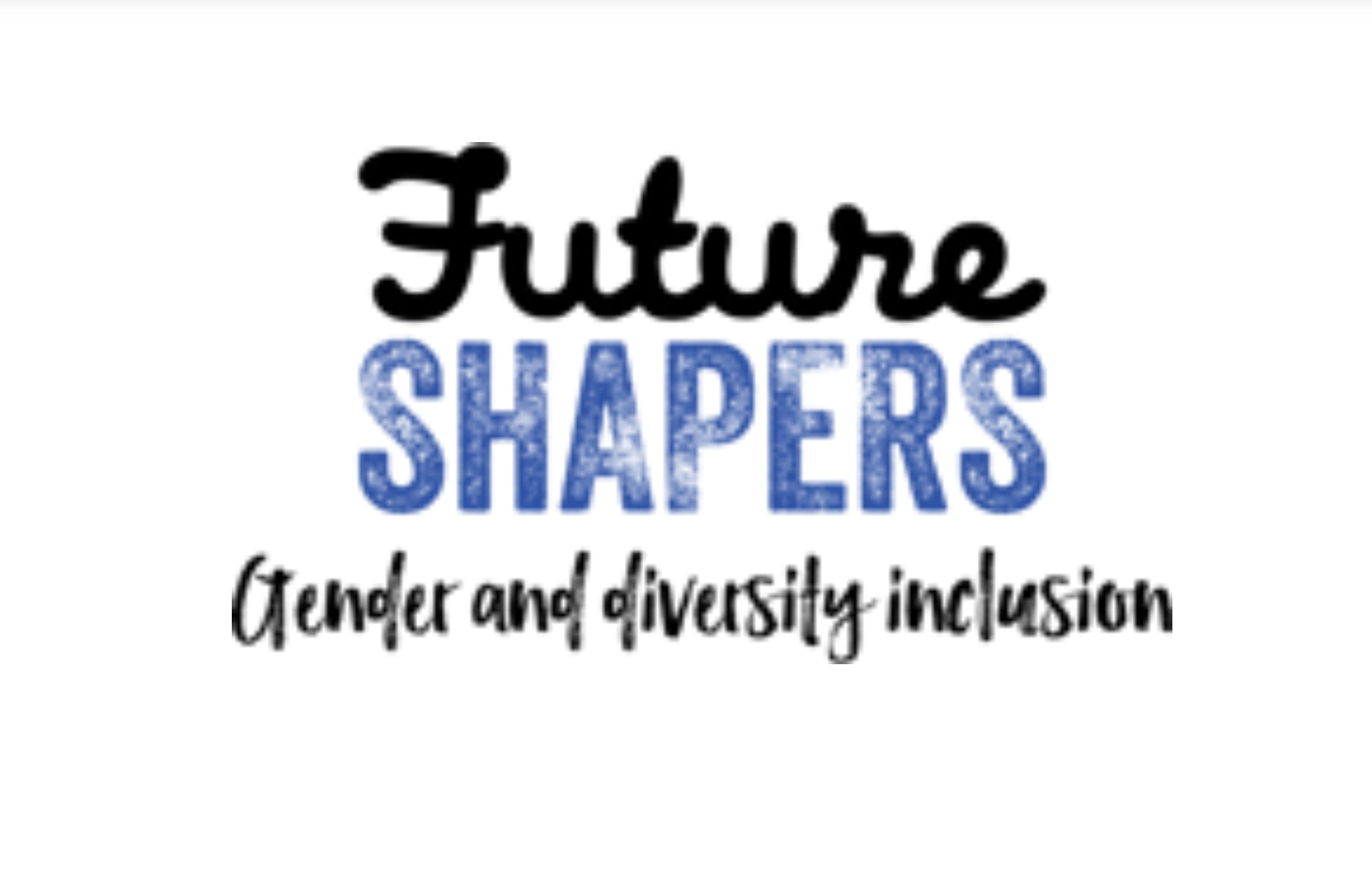 Issue Explanations
Media Communication
Lack of advertisement 
Lack of discussion on varieties of broadcasting mediums
Education
Not knowing the game itself
Therefore lack of comfort in the sport and players
Future opportunities
Philanthropy
Not enough sponsors 
Therefore not enough :
Financial Support and Funding
Partnerships and useful programs

.
Media CommunicationSolutions
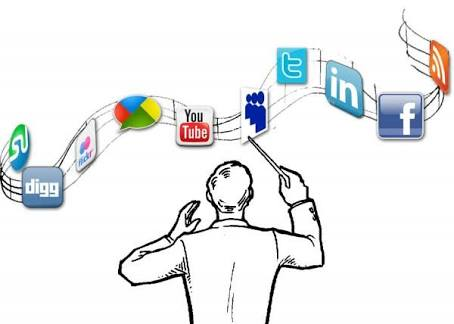 AFLW  Apps
APP
Rules are explained 
Game times and locations 
Game attraction/Fantasy league
AFLW live: Individuals cross Australia can watch the games on any  device live.
The app will be sold for free on the appstore, however, to get the AFLW live, individuals will have to pay an extra $12 a month.
‘Footy Show’ for Females
Allowing female players and hosts to be able to educate about AFLW, talking about the vision (diversity inclusion), sharing of stories - while of course collecting revenue.
During each show there will be a Q+A session at the end involving the audience and wanting to know further opinions
Women's Tournament
The aim for the women’s tournament is to bring in revenue quickly. We hope to continue the women’s round for the entire four years which will generate a larger audience and a high revenue flow. 
The women's tournament will include cricket, AFL and soccer as they are generally perceived as male dominating sports. 
The tournament will create traditional revenue in terms of sponsorships regarding advertisements, ticket sales and limited edition merchandise.
AFLW  Education Improvements
UNIVERSITY CONNECTIONS
Opportunity for university sponsors       $$$
Opportunity for new players; meeting students with true ability and future in AFLW
Spreading of skills and messages!
School Programs
Utilising schools to present AFL programs in which children are educated on the game, how it works etc.
 Aiming to engage more children in becoming apart of the game and more known about the sport 
Getting the AFLW women's organisation out there to parents and the wider school community.
Sponsorships
Virgin: They are widely known and have agreed to cover the costs of the AFLW’s travel arrangements.
Expansion of Woolworths sponsorships: Woolies collectable player cards. 
Continuing our sponsorships with NAB and Cotton On. here
Financial Outcome
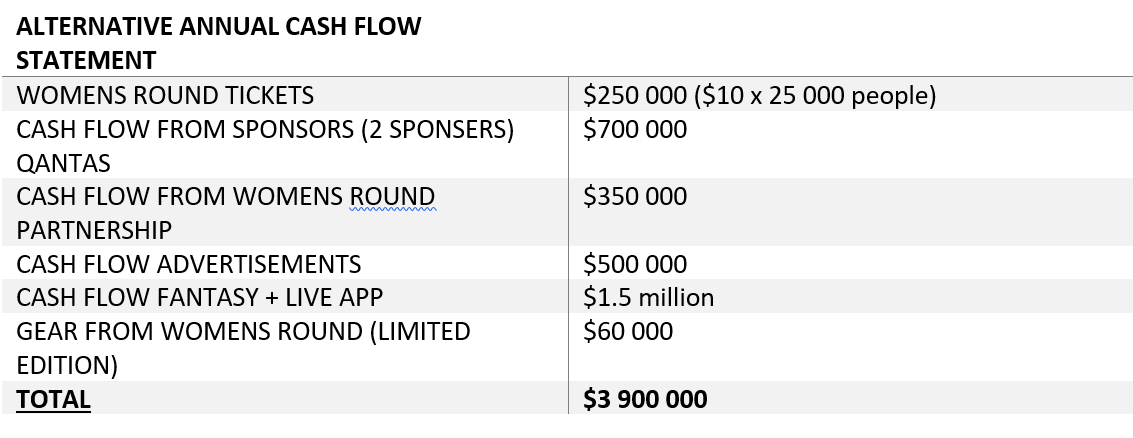